My future
Monika Kordiaková
My ideal partner will be good friend.
I will learn to drive at 17 years. I will start work at 25 years. I will get married at 19 years. I will have children at 20 years.
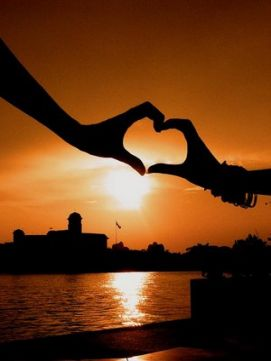 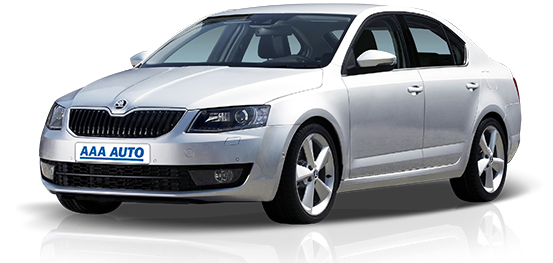 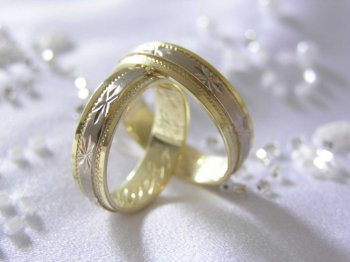 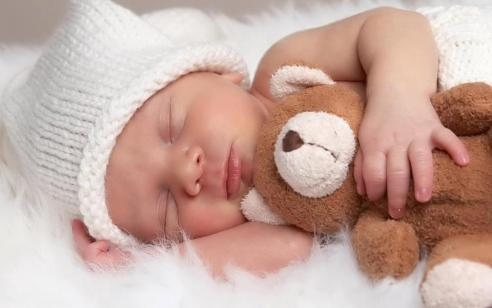 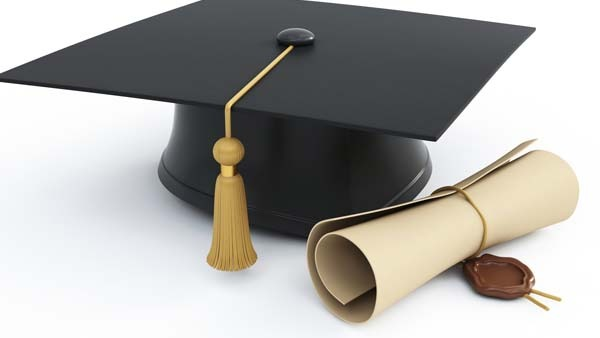 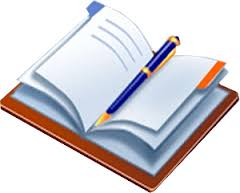 i think i will write a book. I think I will not ever play in a national sport team.
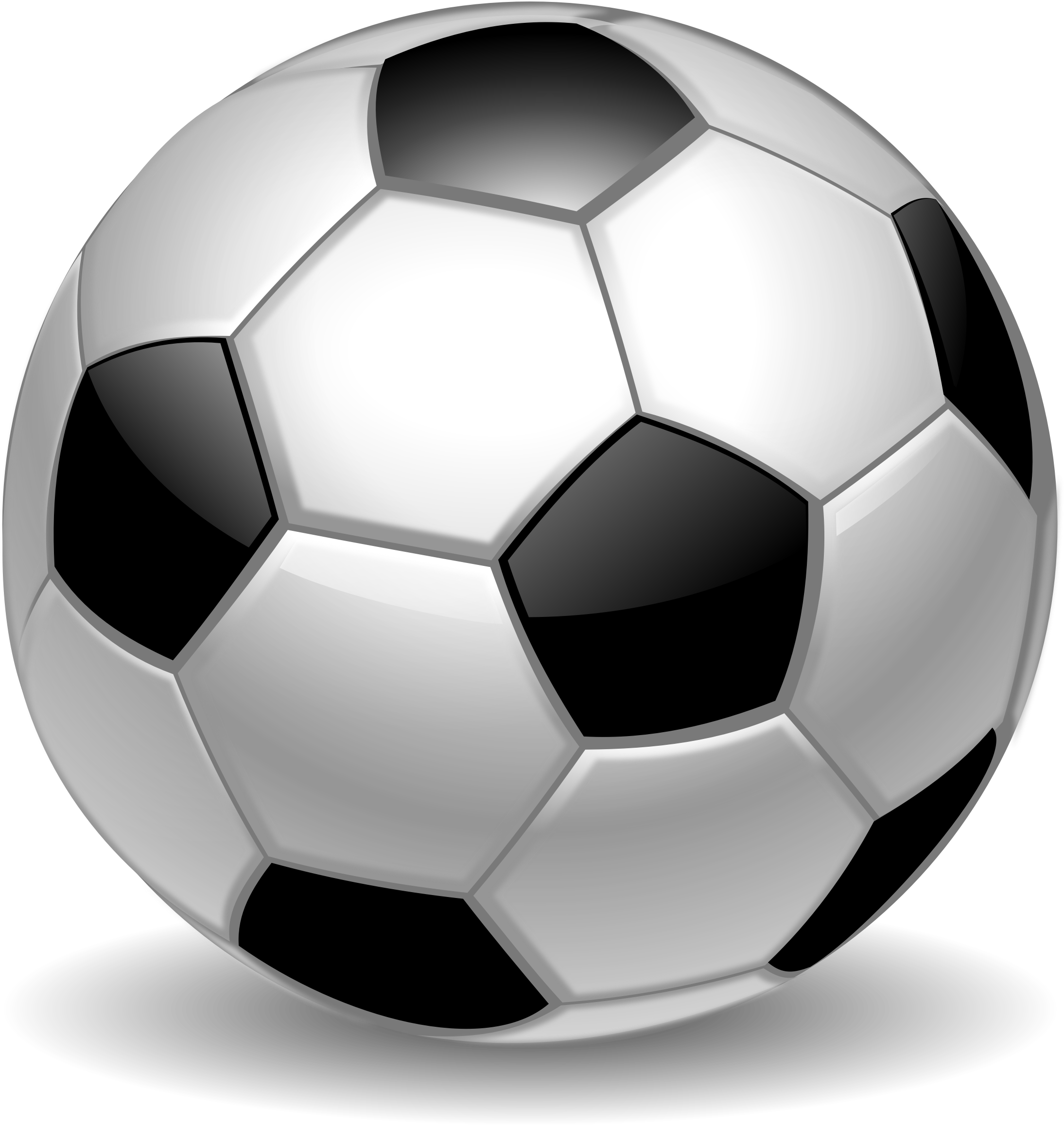 I most want to be important and happy.
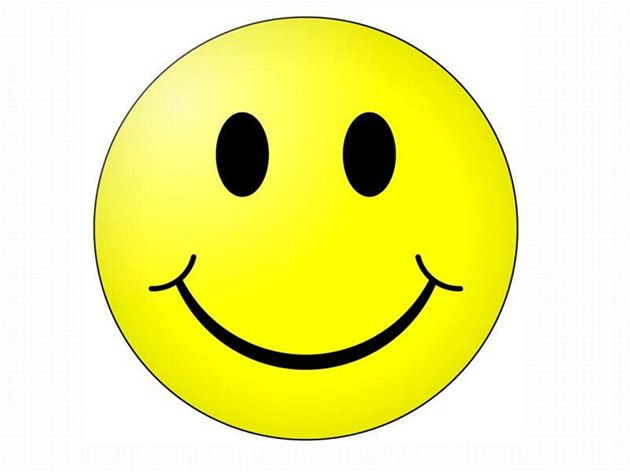 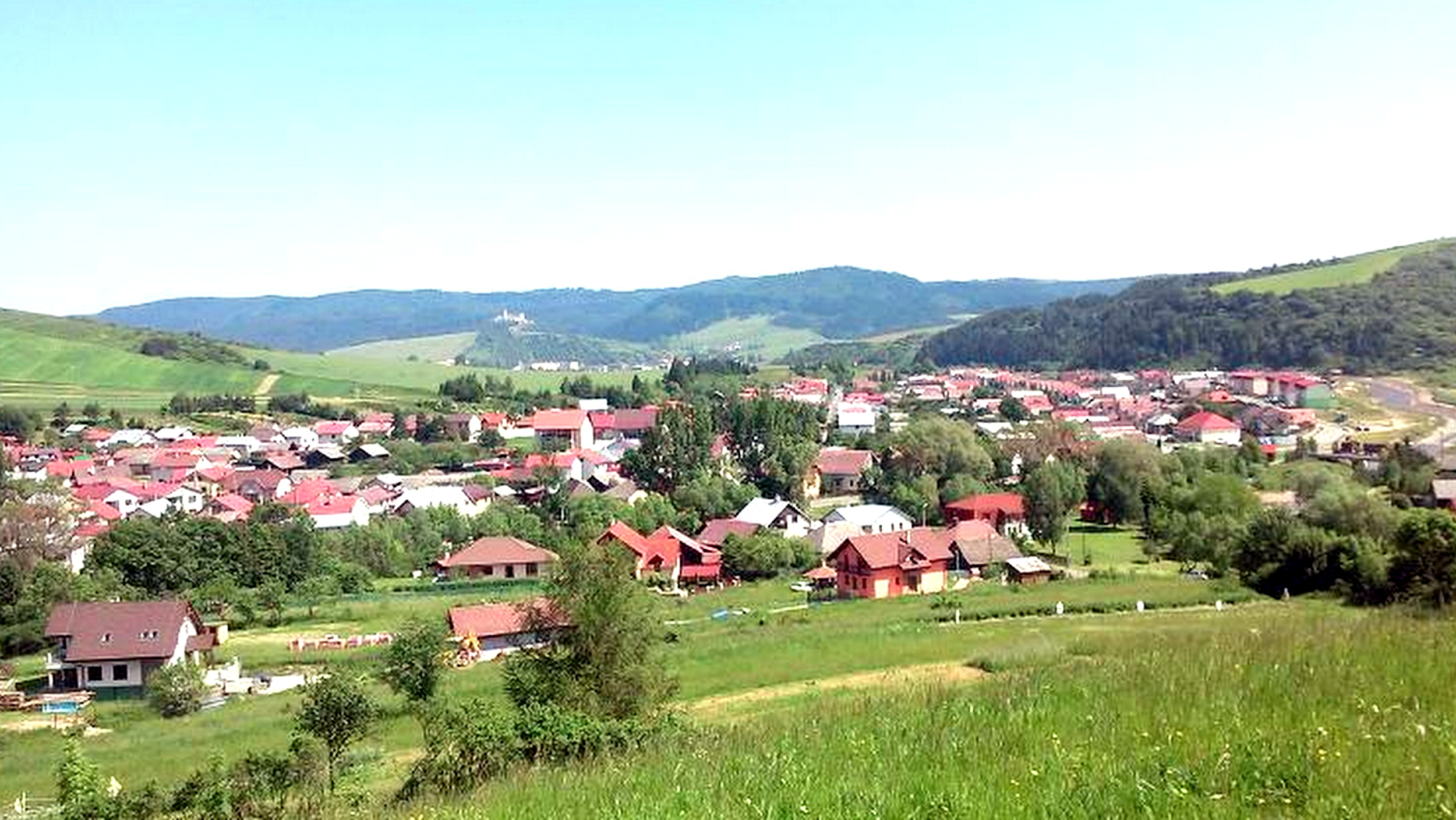 I will live in a village or a small town.
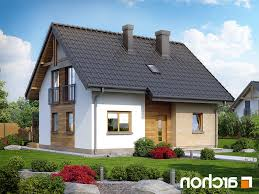 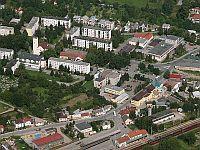 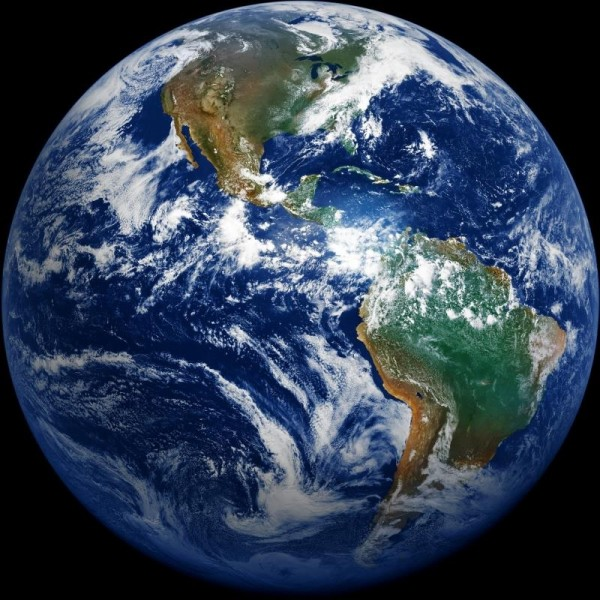 aliens won’t visit the Earth.People won’t live on Mars.
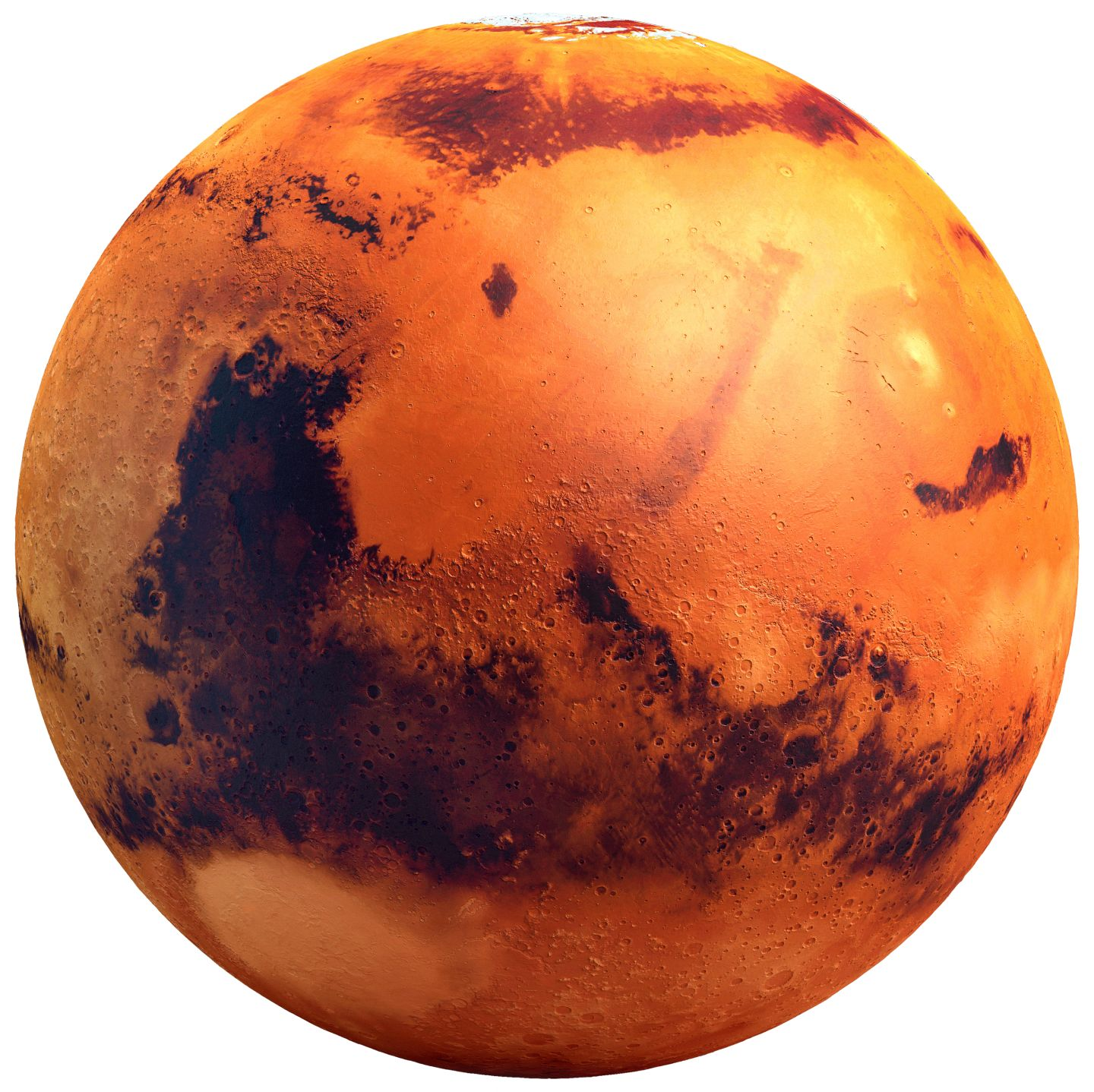 I will live to be a hundread years old.
We will have cars in the future. We will have shops in the future.
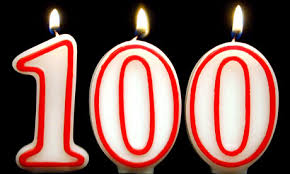 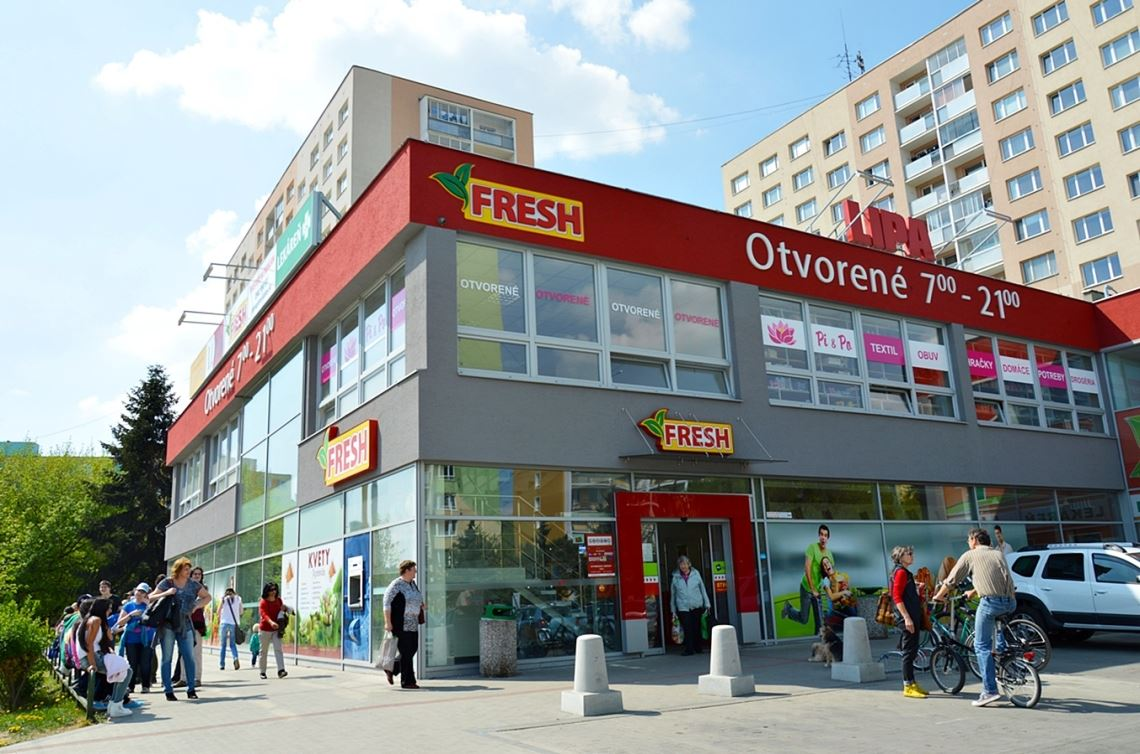 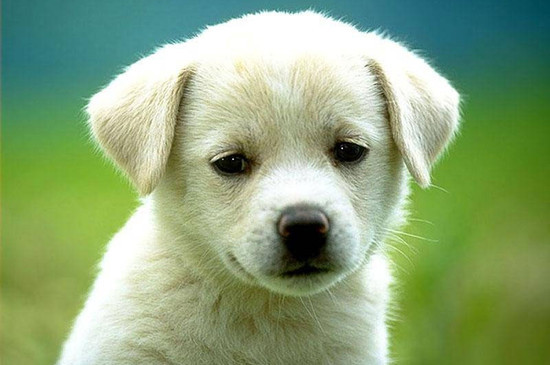 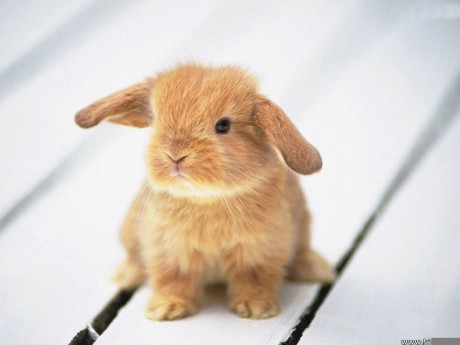 Many animals won’t become extinct.
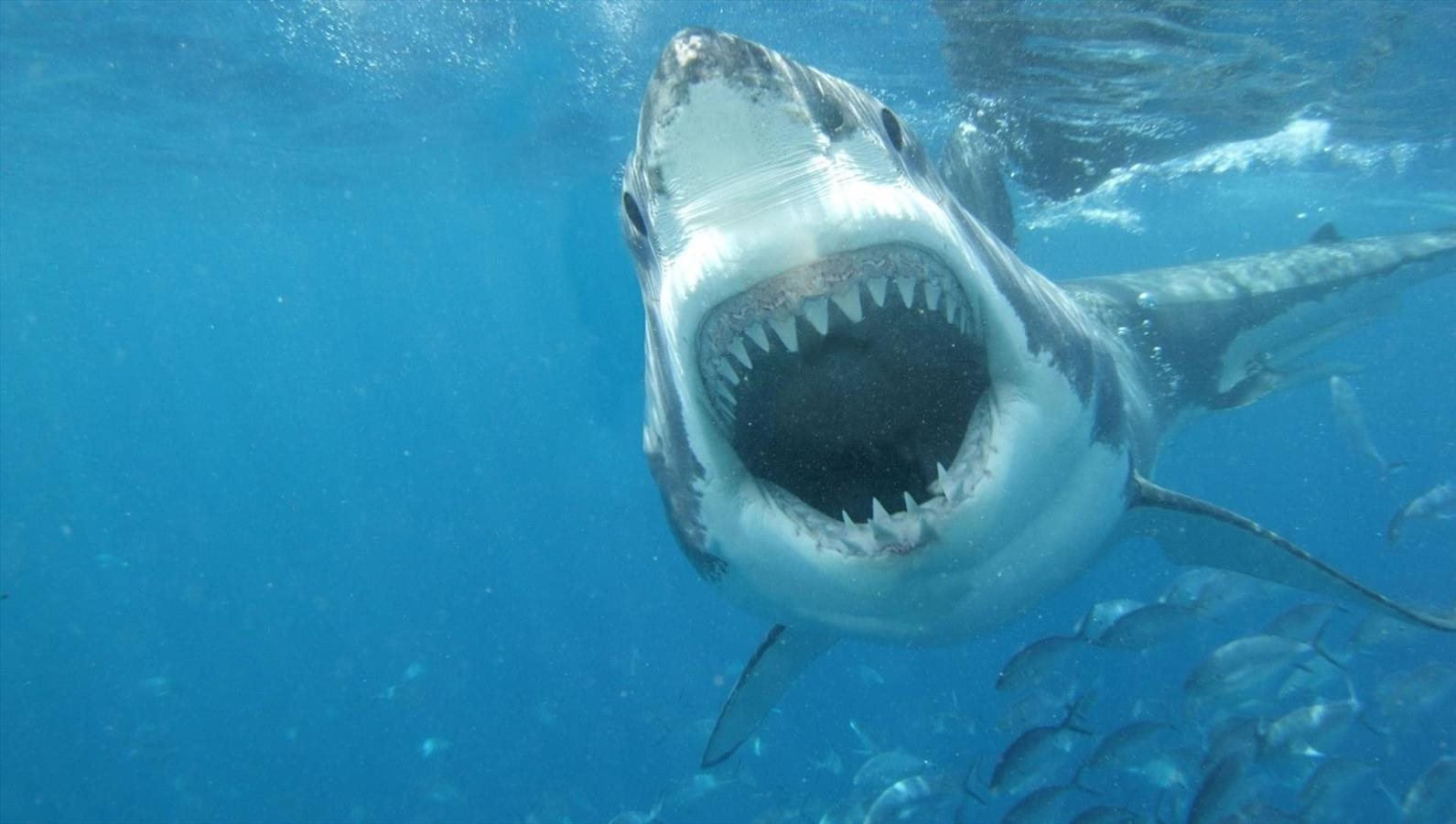 THANNKS FOR PAYING ATTENTION
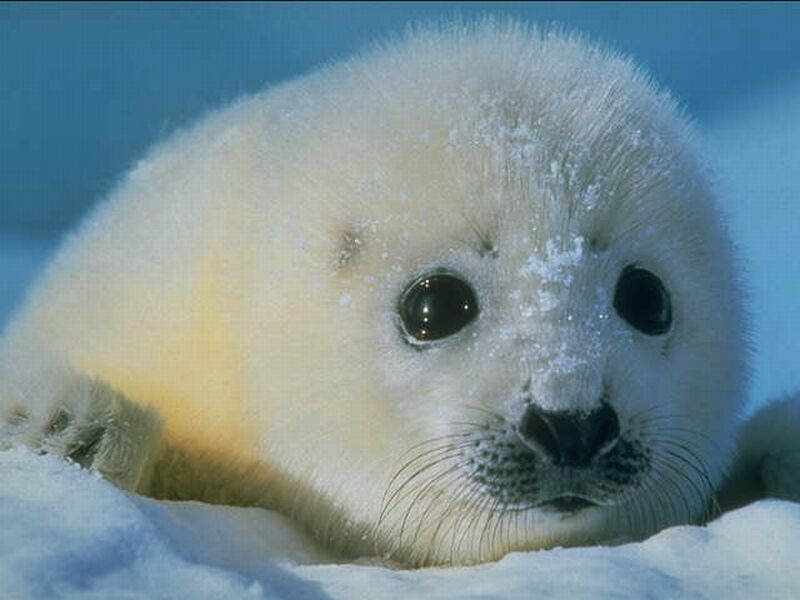